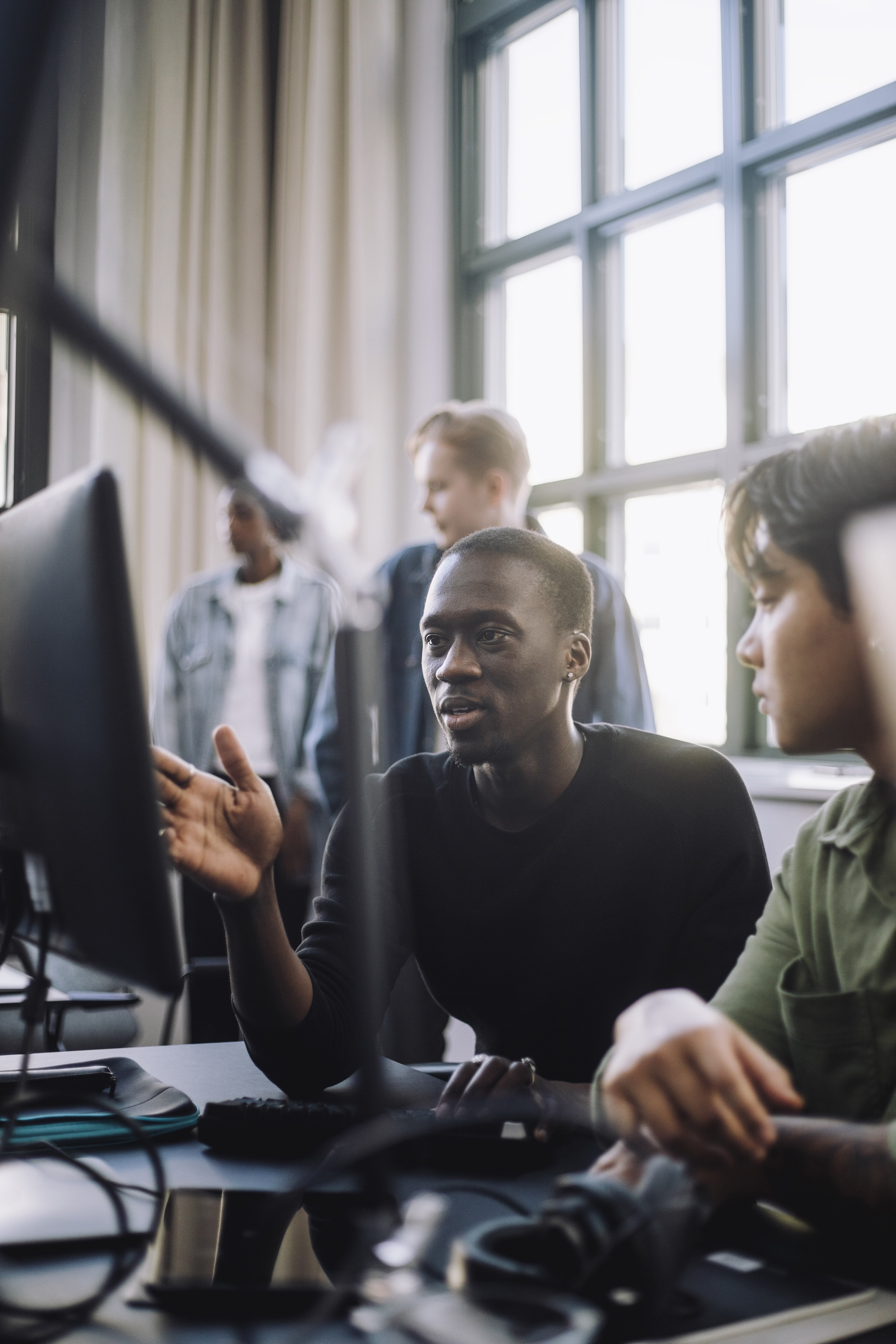 IT Development Operations Kanban Board
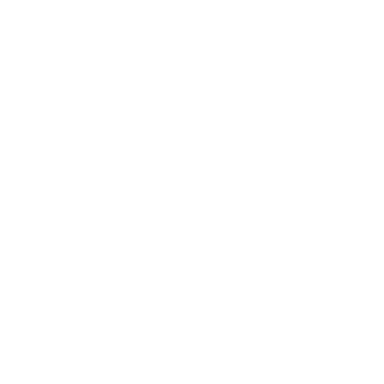 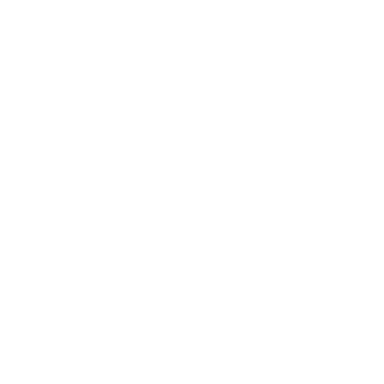 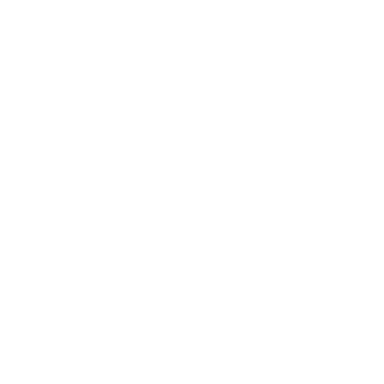 Provided by Smartsheet, Inc.
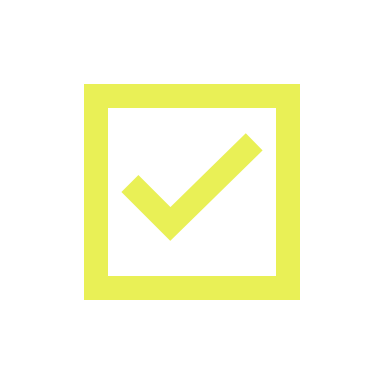 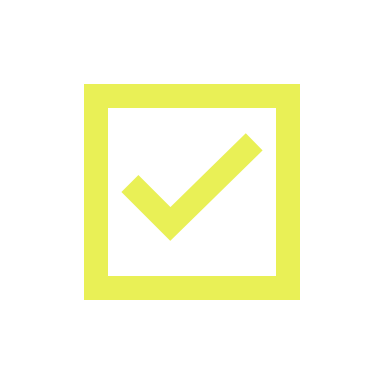 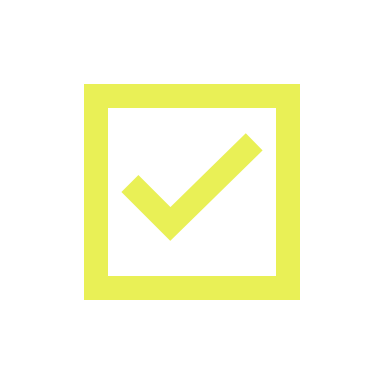 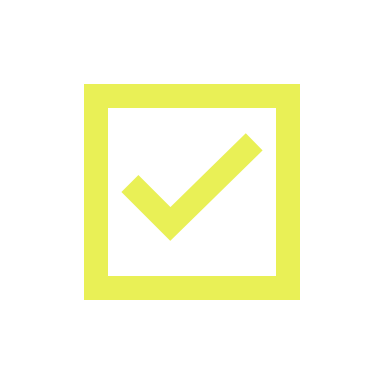 New Project
Development
Assessment
Closed
Infrastructure Checkup
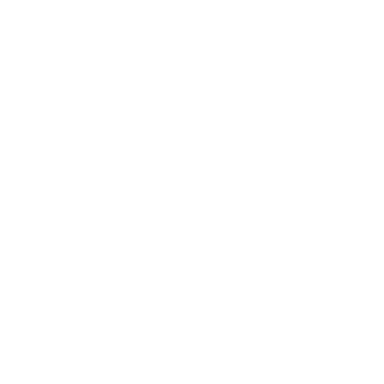 Automation for code deployment
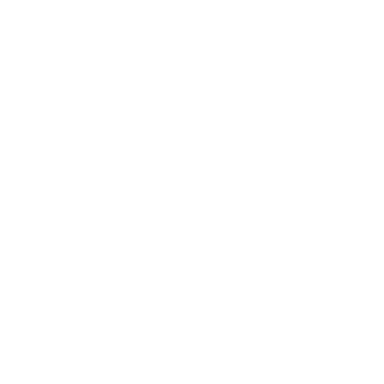 Capacity planning
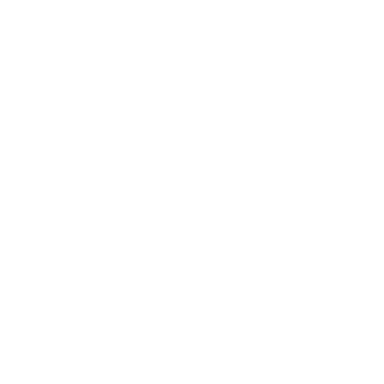 Solve system outage issue
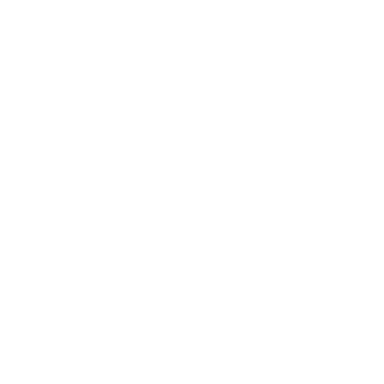